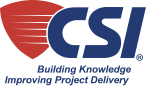 Membership Challenges and Successes
The Importance of Membership
The mission of CSI is to advance building information management and education of project teams to improve facility performance

Making connections

Membership makes CSI successful 

Why do YOU think membership is important?
An overview of 2016 vs 2017 vs 2018
An overview of 2017 vs 2018
Membership has dropped by 104 members just within the last year!
What can we do to change this?
Keep an updated expiration list of those who are about to expire and those who have already expired
Get potential members to attend your events
Have a membership competition
 Identify a Membership Chair
Every member should identify the importance of CSI membership
Stay motivated!
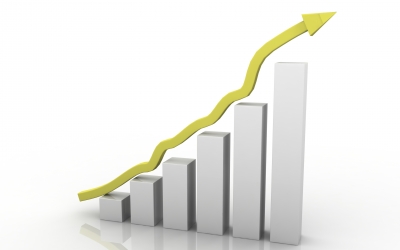 We need your help!
Why do you think membership is down? What are you hearing in the industry? 
What are some ways you increase membership numbers for your Chapter?
Let’s create some new ideas TODAY!
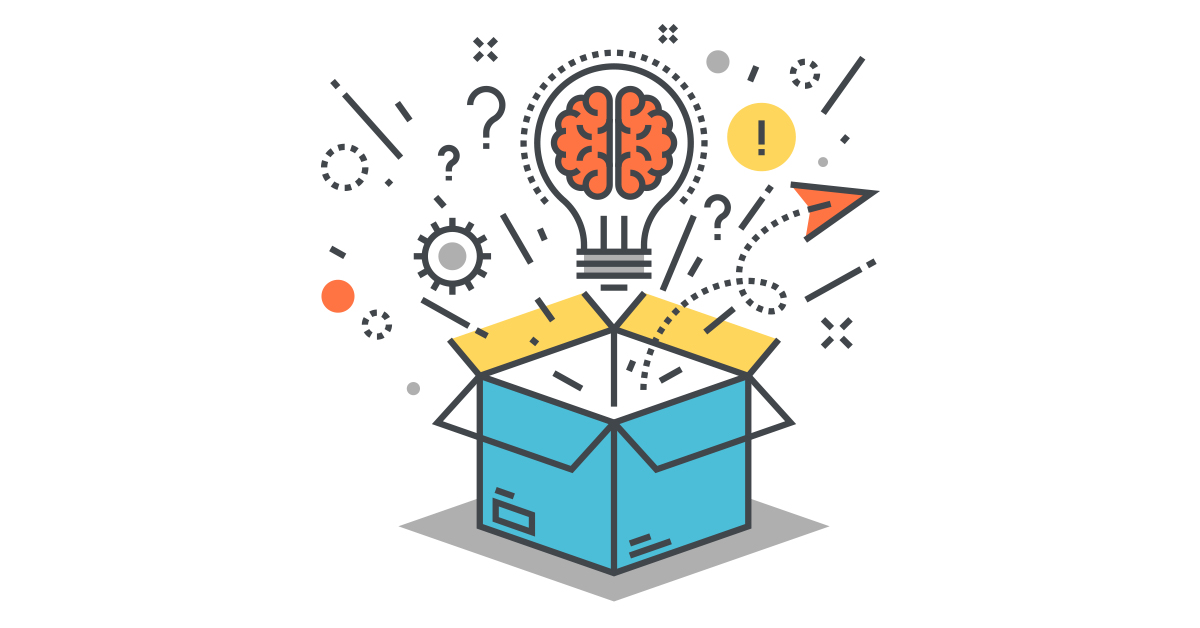 THANK YOU!